Recruitment Best Practices: Finding Ideal Students for Your Program
1
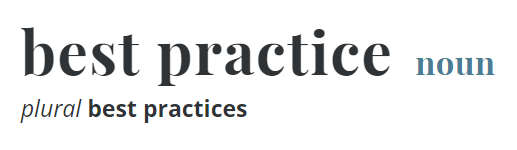 A method or technique consistently shown to bring about results superior to those achieved with other means. See also best in class.
Copyright © 2019 by Educational Testing Service. All rights reserved. ETS, the ETS logo, MEASURING THE POWER OF LEARNING, GRE and TOEFL are registered trademarks of Educational Testing Service (ETS). HIGHERYIELD is a trademark of ETS. 43115
SOME FACTS …
First-time graduate enrollment decreased 0.1% from Fall 2016 to Fall 2017; however, it increased 2.0% from Fall 2012 to Fall 2017, and increased 2.2% from Fall 2007 to Fall 2017.1

Total graduate enrollment increased by 1.2% for U.S. citizens and permanent residents.1 

“New enrollments of international students fell by 6.6 percent at American universities in academic year 2017–18 compared to the year before, marking the second straight year in declines in new enrollments, according to new data from the annual Open Doors survey.” 2

The number of new international students fell by 6.6% at U.S. universities in fall 2017. 2




1- CGS Graduate Enrollment and Degrees: 2007 to 2017 https://cgsnet.org/ckfinder/userfiles/files/CGS_GED17_Report.pdf
2- “Redden, Elizabeth. (November 13, 2018). New International Enrollments Decline Again. Retrieved from  https://www.insidehighered.com/news/2018/11/13/new-international-student-enrollments-continue-decline-us-universities
3
WHY are best practices for recruitment so important?
WHO do you need to target?
HOW are you going to reach prospective students?
WHEN is the best time to reach out?

WHAT is the most important thing to communicate? 

NOW WHAT? Measure your success and reevaluate continuously to make improvements..
RECRUITMENT BEST PRACTICES
WHYARE BEST PRACTICES FOR RECRUITMENT SO IMPORTANT?
WHY ARE BEST PRACTICES FOR RECRUITMENT SO IMPORTANT?
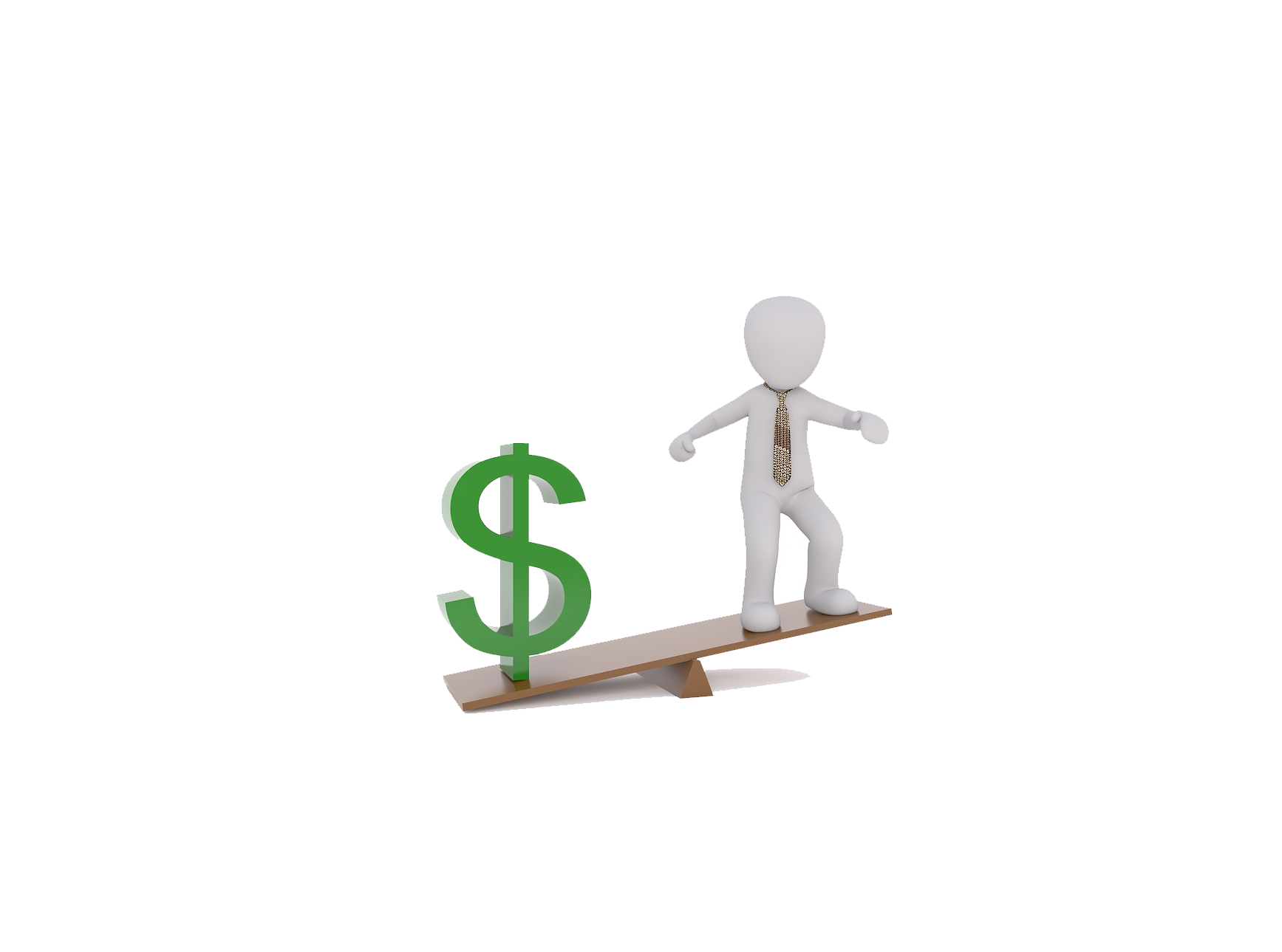 With fewer students to begin with in the applicant pool, and a rising number of other challenges, institutions and programs are faced with significant hurdles when trying to attract students to meet their admissions goals.
Navigating without a plan = wasted dollars

Incongruent plan = wasted dollars, inconsistent results

Insufficient plan = wasted dollars, missed opportunities, subpar results
6
[Speaker Notes: Reference the facts on the first slide to tie it together –

New and emerging technologies are becoming more affordable and allow for data collection and analytics that help to improve processes year over year. 

Adopting best practices for your recruiting efforts will help you manage the balancing act and help you put your recruitment time and dollars to work for you in a way that yields results, not frustration.]
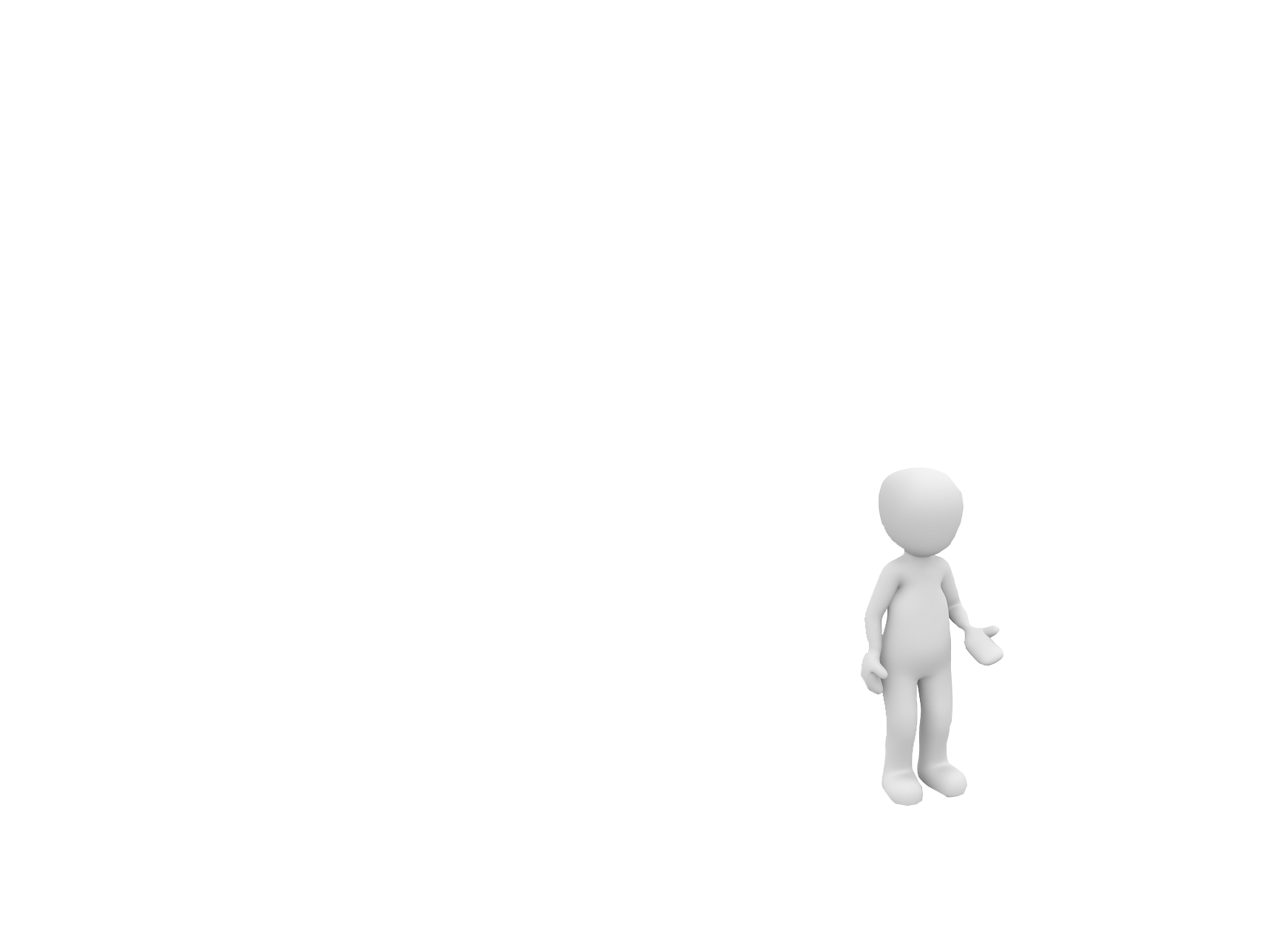 WHY ARE BEST PRACTICES FOR RECRUITMENT SO IMPORTANT?GROWING RECRUITMENT CHALLENGES
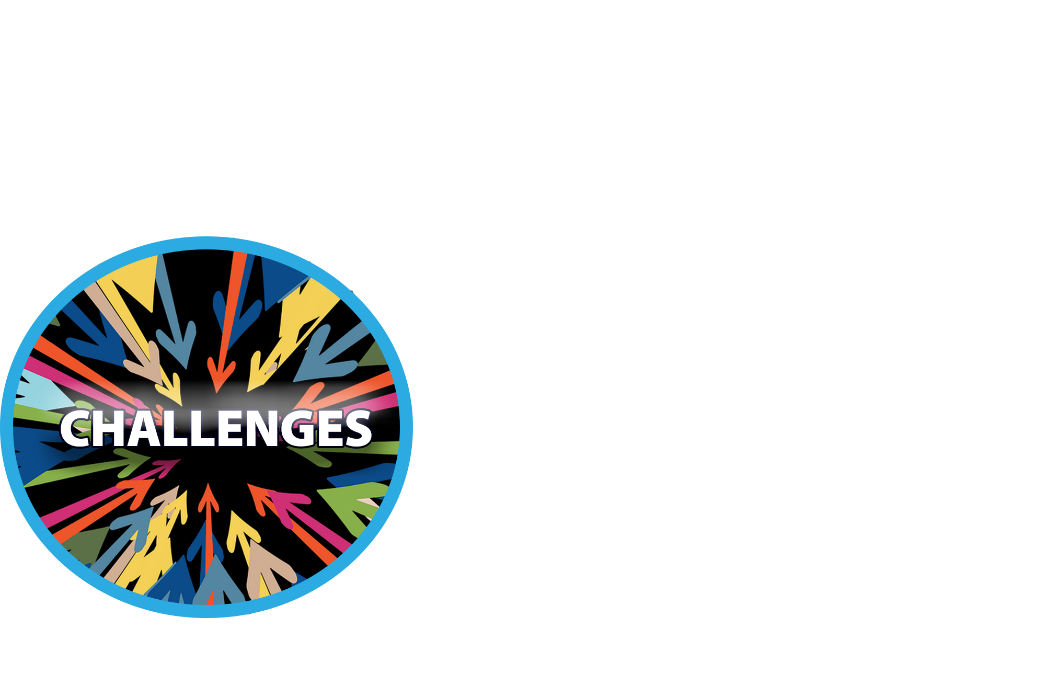 Explosion of competition
Rising costs of graduate education
Student questioning cost/benefit of graduate education
Budget restrictions
Political climate
Lack of diversity
Predicting achievement, student success and completion
7
[Speaker Notes: Rising costs of graduate education = Decreases in public funding mean increases to tuition

Student questioning cost / benefit of graduate education =
students questioning whether more education will get them a better job
Better economy = fewer seeking higher education
Political climate
especially as it relates to international student enrollment]
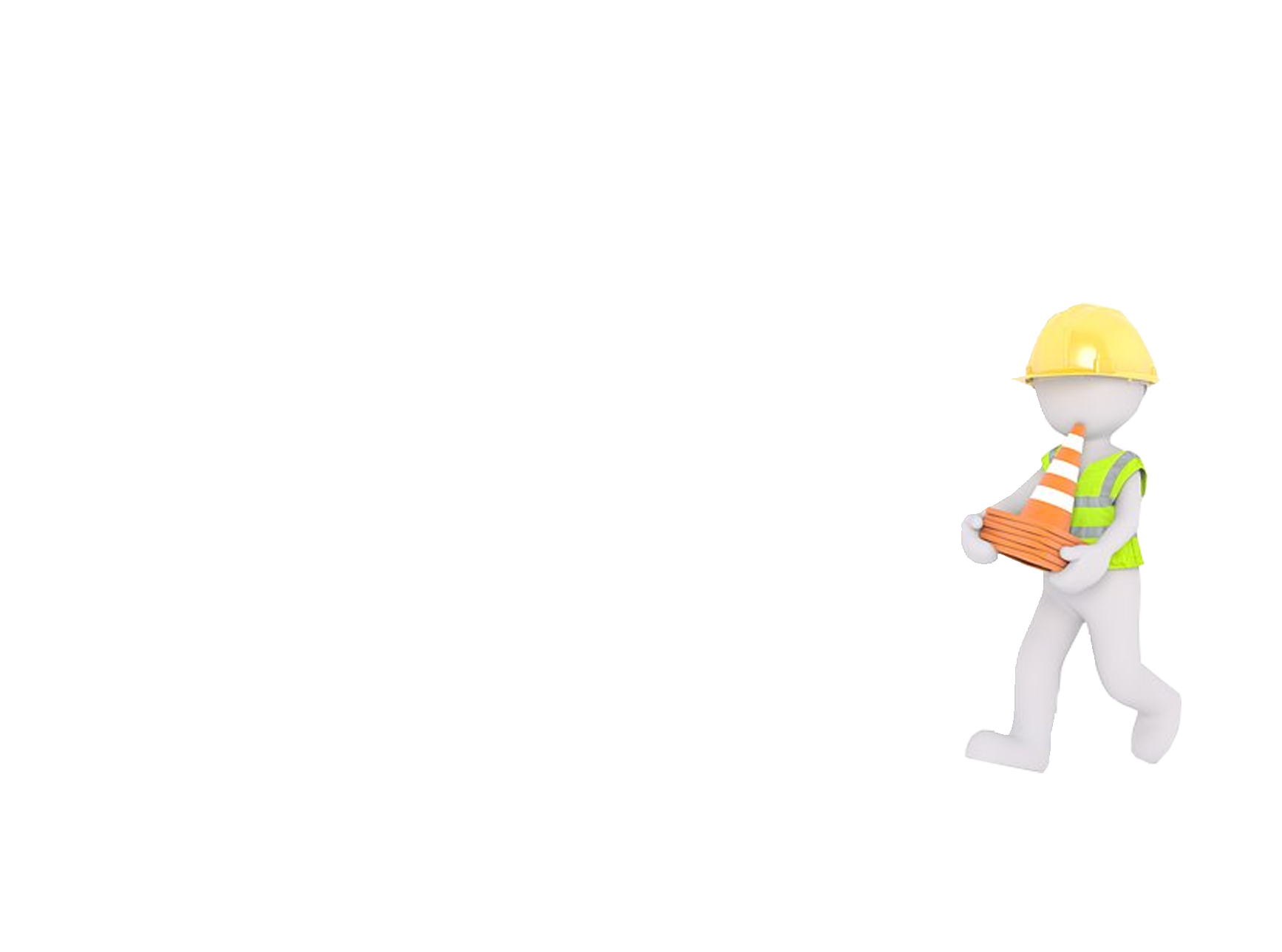 WHY ARE BEST PRACTICES FOR RECRUITMENT SO IMPORTANT?A STRATEGIC APPROACH
Develop a STRATEGIC enrollment roadmap around your institution’s (or program’s) mission:
Analyze where you are and where you need to be
Set enrollment goals
Build target student profiles
Develop strategies for achieving goals
Construct a recruitment toolkit
Set strategies into motion
Review annually to make improvements
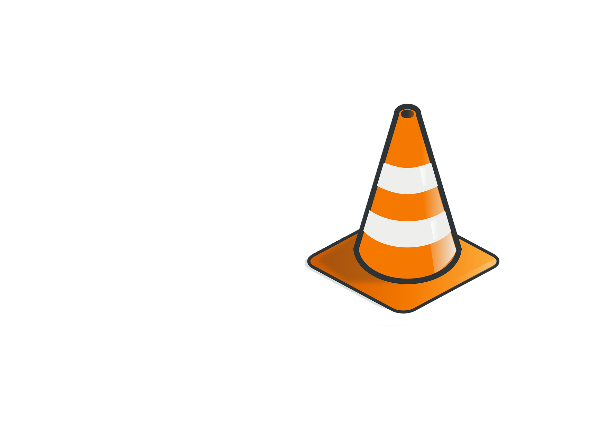 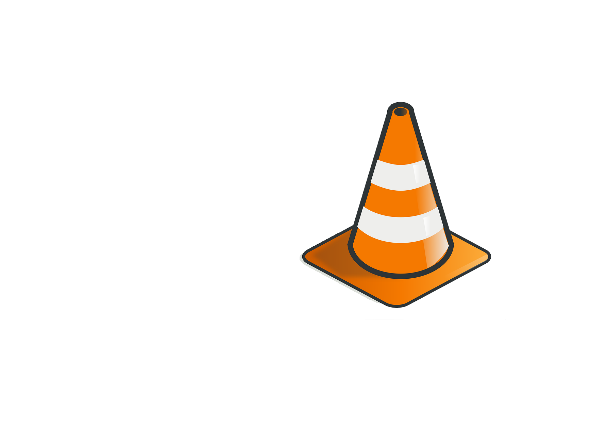 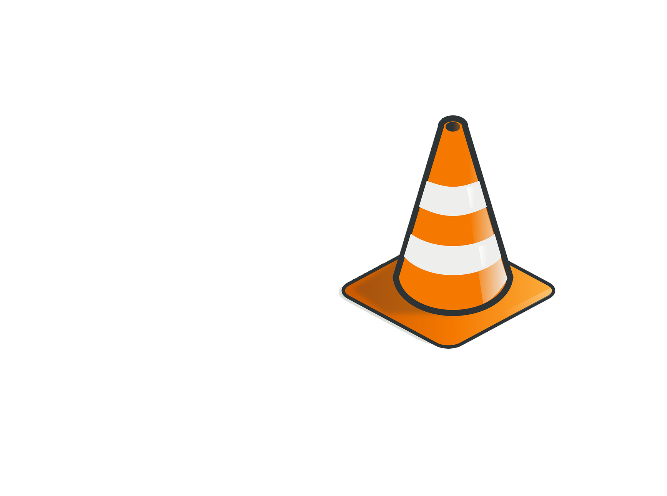 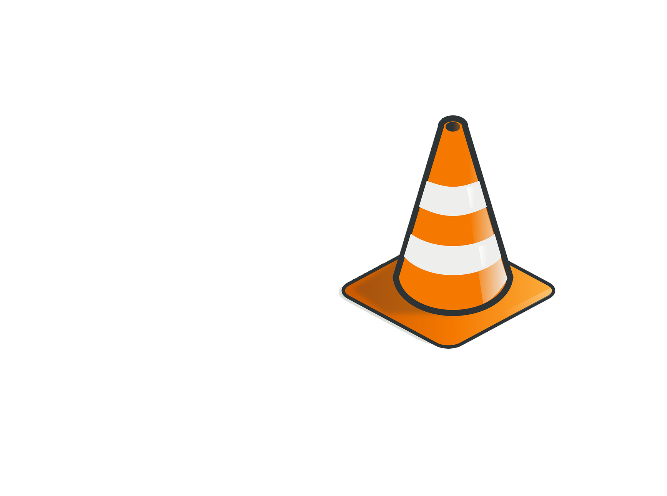 8
[Speaker Notes: The ultimate goal is to ensure your program/institution succeeds and builds a reputable, respected brand that fosters longevity.]
WHY ARE BEST PRACTICES FOR RECRUITMENT SO IMPORTANT?A STRATEGIC APPROACH
Strategies to Consider for Prospective Applicants:
Use and develop search engine optimization (SEO) to ensure your program can be found from web searches
Develop web pages specifically designed to enhance internationalstudent interest
Ensure program web pages are up-to-date and highlight program benefits effectively
Never have long periods of “down time”— even during slower application times, prospective students may still be looking for information
Make inquiry process as easy and seamless as possible
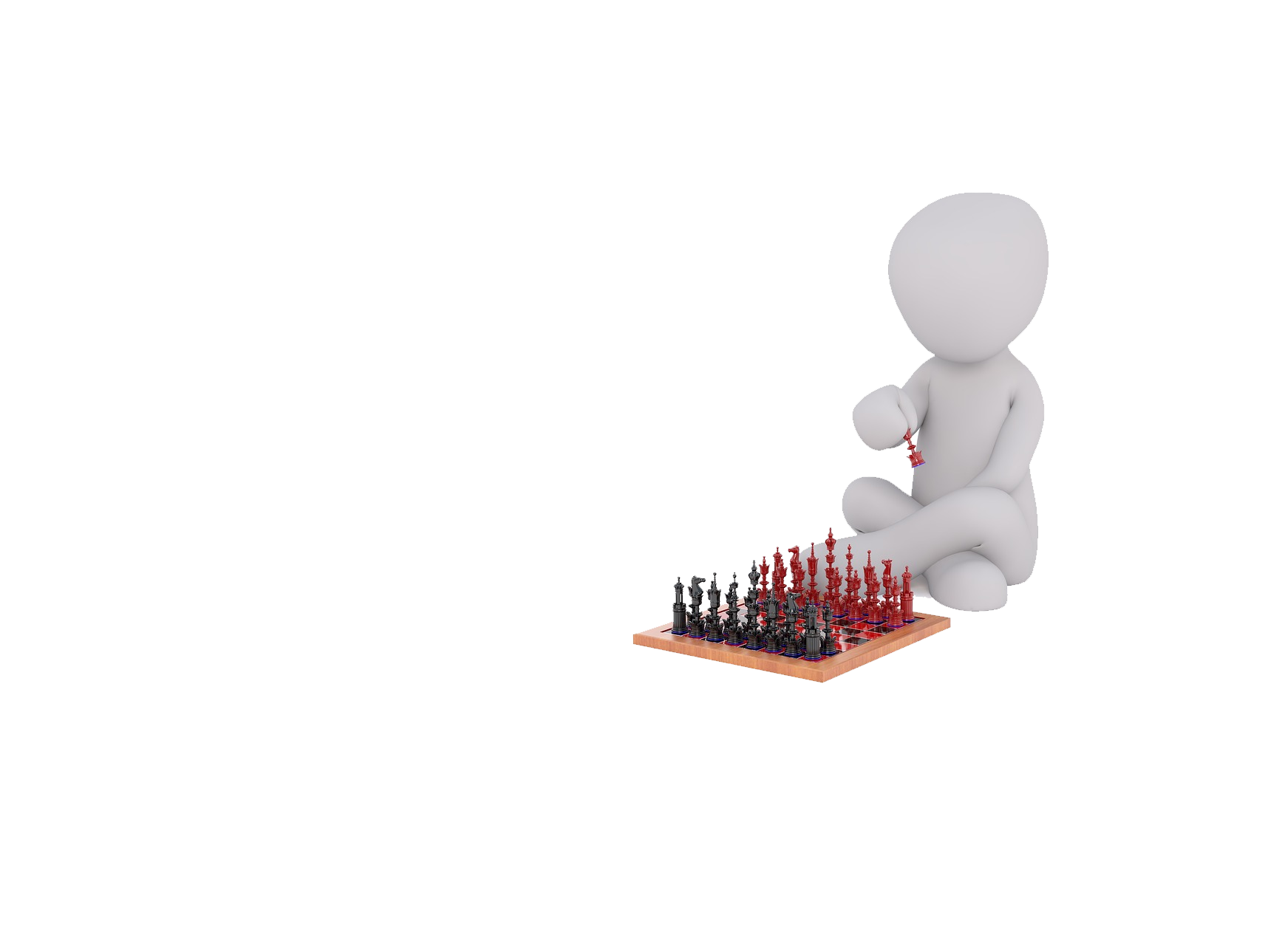 9
WHY ARE BEST PRACTICES FOR RECRUITMENT SO IMPORTANT?A STRATEGIC APPROACH
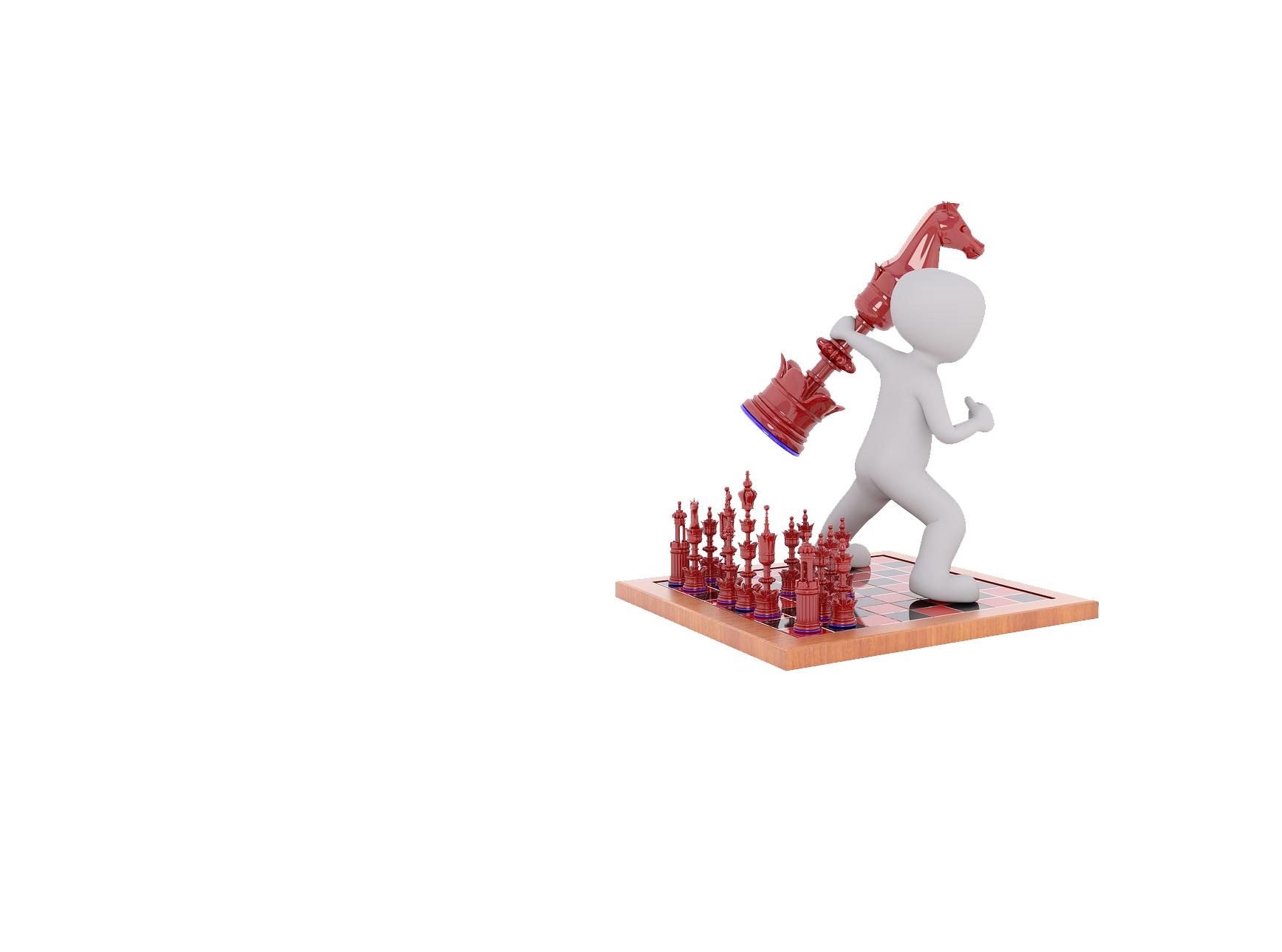 Strategies to Consider for Inquiries:
Follow up with inquiries immediately, and on an on-going basis
Employ personal outreach to students who start but don’t complete applications — including email and phone calls
Host face-to-face events to showcase your institution and program — graduate applicants are interested, keep it that way
Keep the communication going though the whole application process and acceptance
10
WHO ARE THE STUDENTS YOU ARE LOOKING FOR?
WHO ARE THE STUDENTS YOU ARE LOOKING FOR?STUDENTS ARE KEY
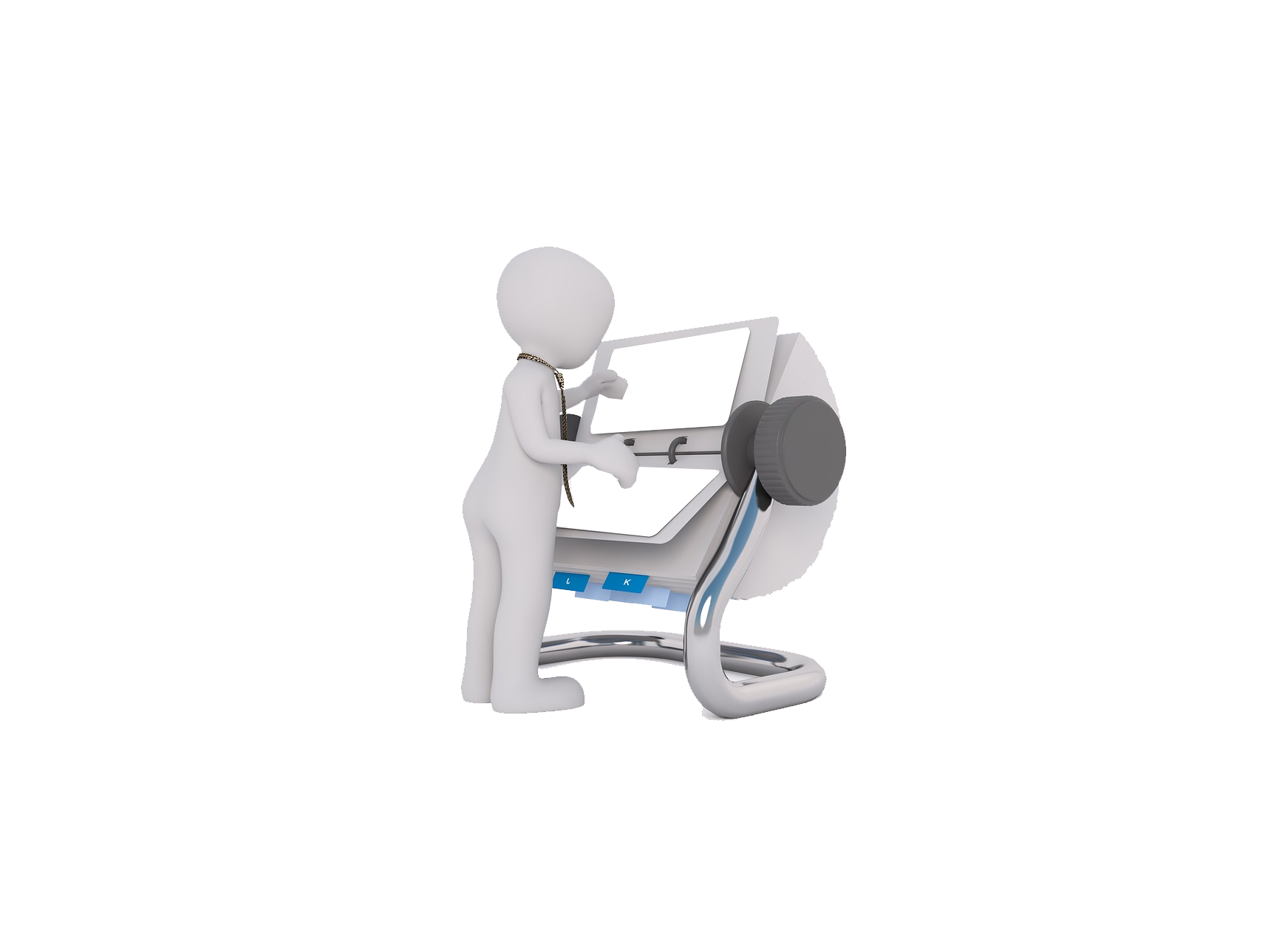 You’re looking for students that are highly qualified and likely to succeed, plus they need to be a “good fit” for your program. 
The best candidates are multifaceted:
GPA
Test scores
Overall academic background
Character
Commitment
Grit/tenacity
Work experience
Social support
Financial support
GPA
GRIT
12
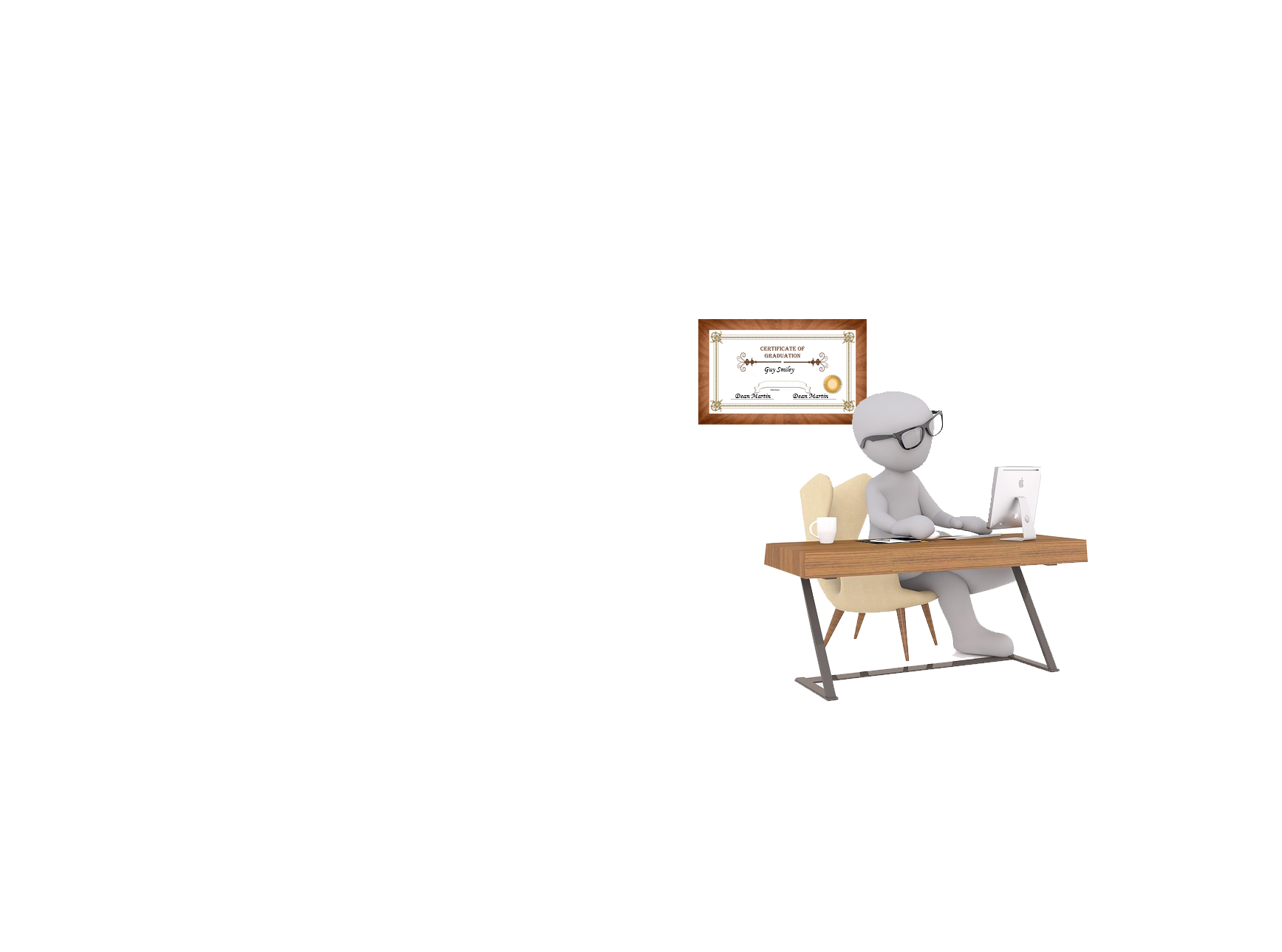 WHO ARE THE STUDENTS YOU ARE LOOKING FOR?CREATING BRAND AMBASSADORS
Getting the right prospective students to enroll, succeed and eventually become brand ambassadors is paramount to on-going success of any program or institution.
KEEP IN MIND: Shaping the most prestigious class and growing enrollment doesn’t have to be mutually exclusive. 

Program growth can lead to more qualified and diverse students. 

Increased revenue strengthens the future cycles of success.
13
[Speaker Notes: The ultimate success of any university or graduate program depends on the STUDENTS who take their degrees into the world.]
HOW
ARE YOU GOING TO REACH PROSPECTIVE STUDENTS?
HOW ARE YOU GOING TO REACH PROSPECTIVE STUDENTS?START WITH A SOLID RECRUITMENT PLAN
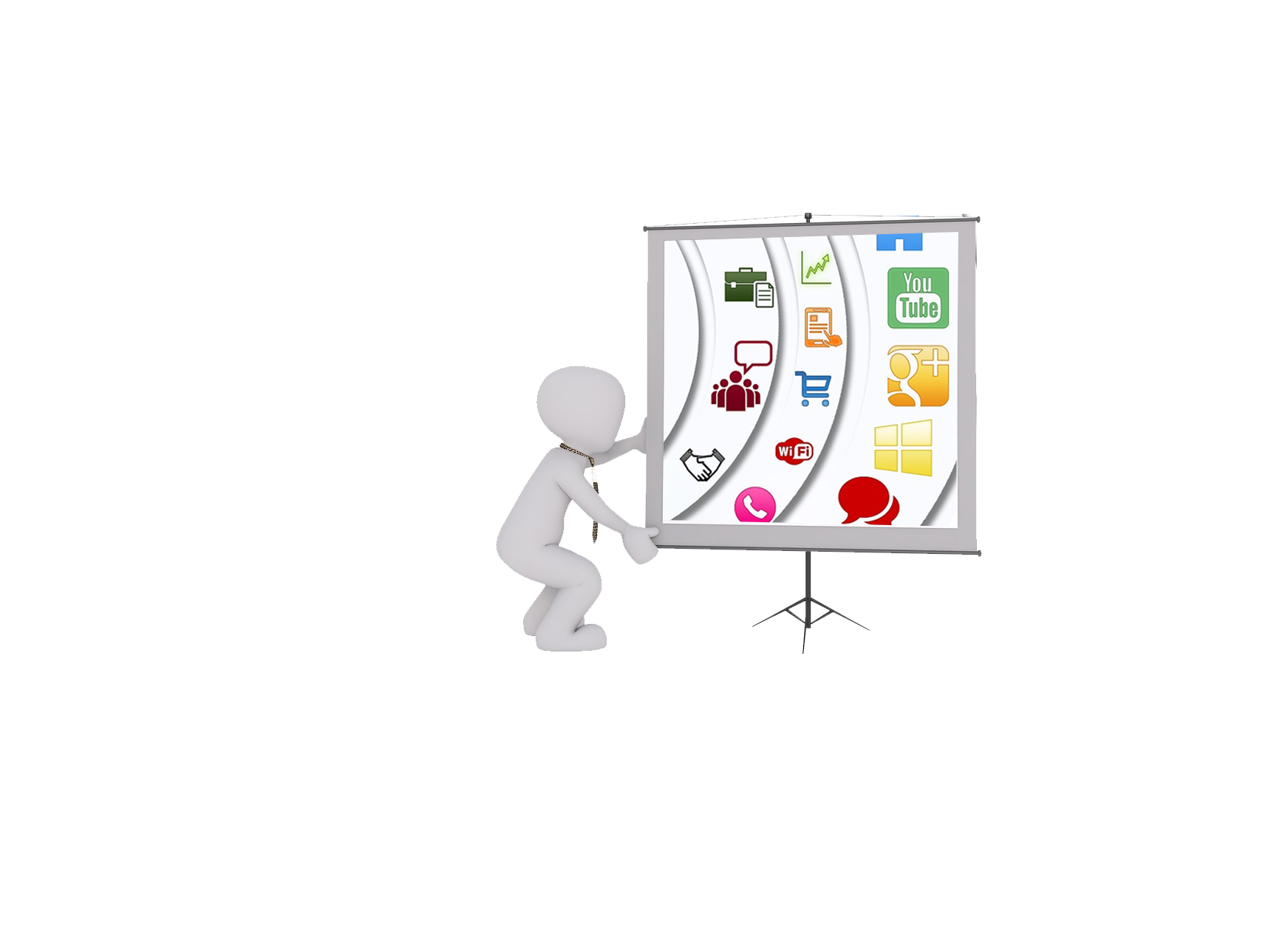 Build strategic recruitment planning around audience and goals — start with a plan that captures end-to-end communication 
Email
Text messages
Print
Personal outreach
Local events and face-to-face activities
Campus visits with matriculated students/alumni
Classroom sit-ins
Lab visits
Local events/activities
15
HOW ARE YOU GOING TO REACH PROSPECTIVE STUDENTS?ENLIST THE RIGHT TOOLS
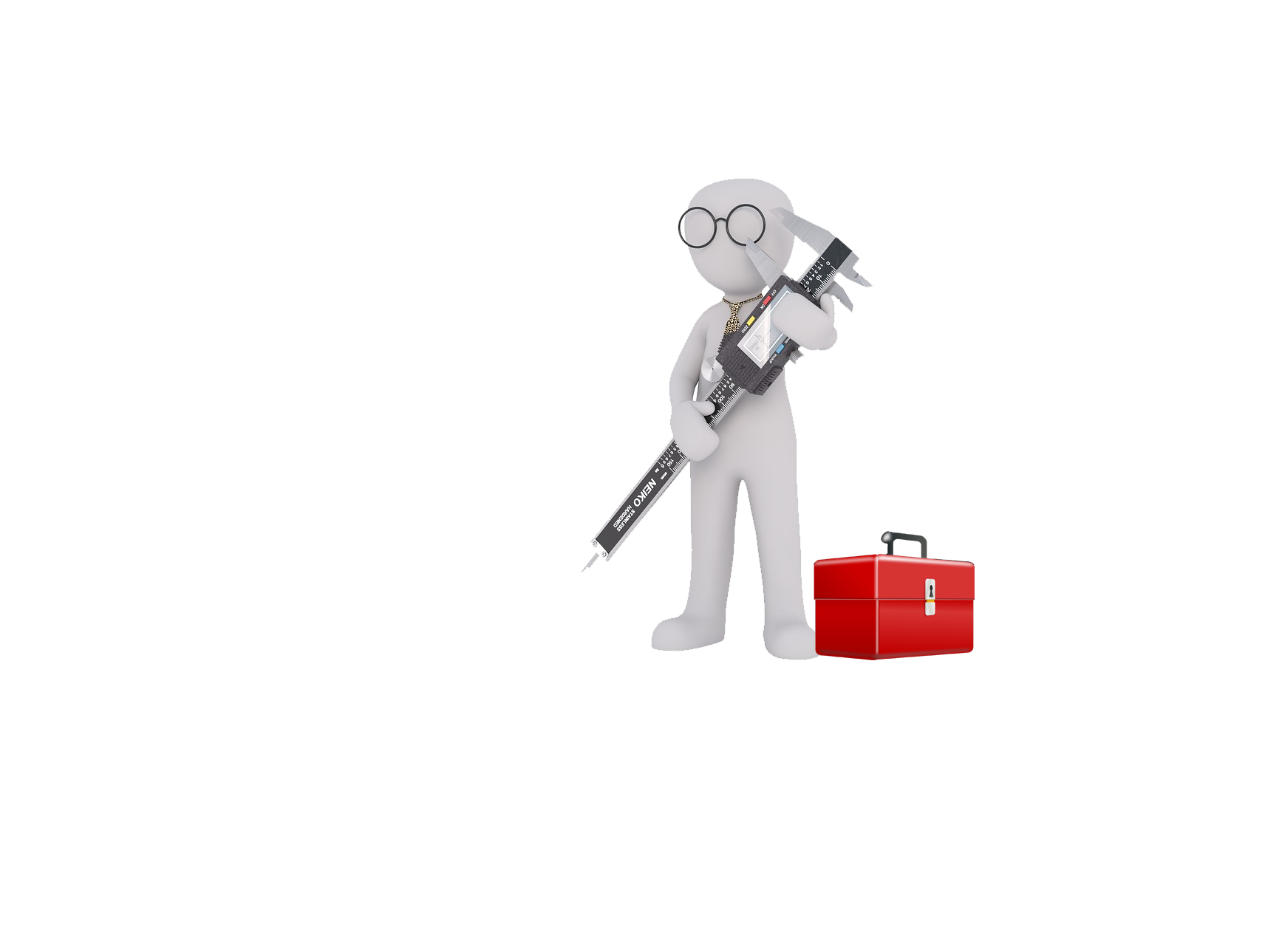 Even for institutions with decentralized recruitment and admissions protocol, all programs should work together to strengthen communications and collaborate between departments to ensure institutional cohesion.
If budgets allow, consider working with a 3rd party marketing team that specializes in student recruitment
Use the GRE® Search Service and TOEFL® Search Service to target the ideal candidates you are looking for
Use automated marketing tools to make the job easier and more repeatable with less effort
16
[Speaker Notes: Whether programs/institutions are looking for volume or quality (or more likely both), the means to that end is the same – engaging with the right mix of students early, often – and with the right message – in order to achieve a higher yield of students]
WHENIS THE BEST TIME TO REACH OUT?
WHEN IS THE BEST TIME TO REACH OUT? NOW!
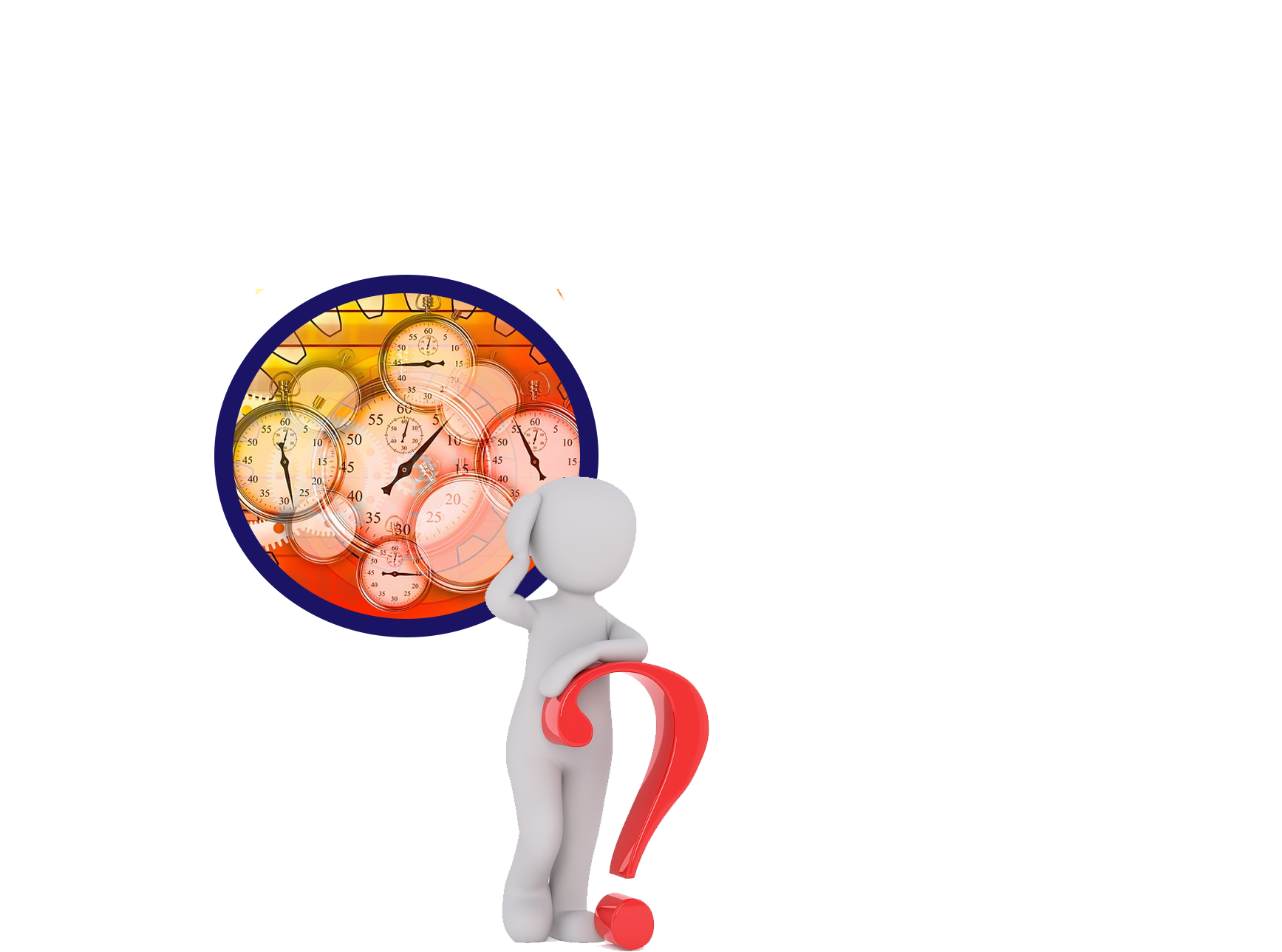 Don’t wait. 
Prospective applicants are thinking about what to do and where to go long before applications are due.

Students often commit to the first university to contact and admit them.
Reach out early.

Begin communicating with prospective students early and often.
Build relationships early — it is the best way to move prospective students toward applying and enrolling.
Make sure students know you want them.

Carefully plan the timing and messaging strategy for all stages of communication.
Plan ahead to make sure that your outreach is timed based upon your enrollment schedule.
Include the most relevant information based on the stage of communication.
18
[Speaker Notes: Many programs place more value on the applicant stage of recruitment and pay less attention to prospects and inquiries. Building a bigger, stronger funnel from the top through proactive measures – on an ONGOING basis --  can greatly expand a program’s recruitment outcomes.

Talking point to - Include the most relevant information based on the stage of communication
don’t overwhelm prospects with too much information all at once]
WHATARE THE MOST IMPORTANT THINGS TO COMMUNICATE?
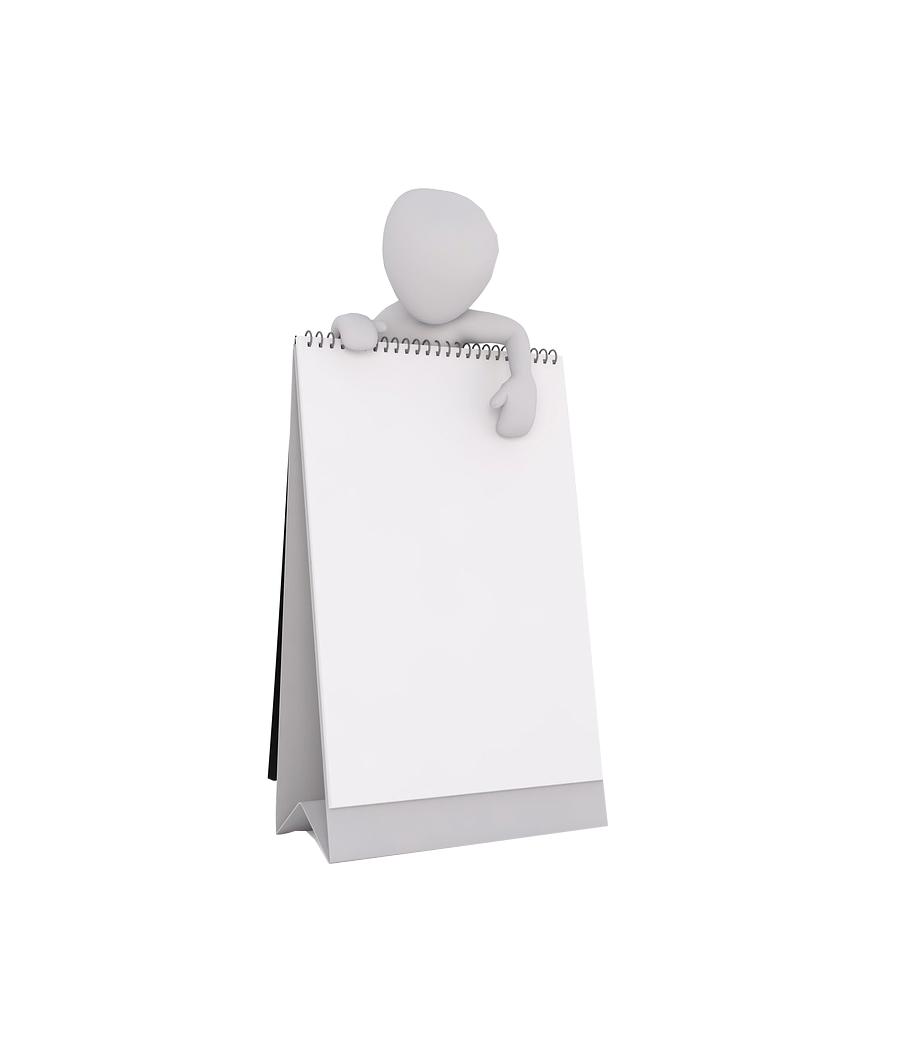 WHAT ARE THE MOST IMPORTANT THINGS TO COMMUNICATE?CONNECT WITH STUDENTS ON WHAT MATTERS MOST TO THEM
Engage with students (and their families) and make sure to tell them about:
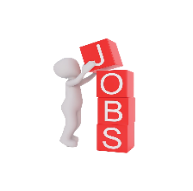 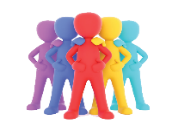 School Culture: What is the overall “vibe” of the school? Are students laid-back or competitive? Are there clubs on campus they would be interested in?
Career Opportunities: How well does this school set students up for future career opportunities? Does it specialize in a particular industry they are interested in?
Cost: What is the final price tag? Is there any financial aid or scholarship money available for the program?
People: What will fellow students be like? Is it a diverse class? Do students seem like people they would want to be friends with?
Location: Is the school located somewhere they could live for two (or more) years?
Academics: What does the curriculum look like? Is there a balance between classroom learning and hands-on projects?
quality/competitiveness of program
Affordability: Be upfront about costs, but also communicate the ROI a degree from your program can yield.
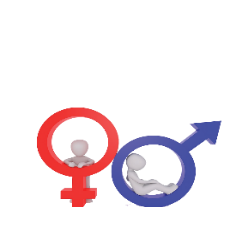 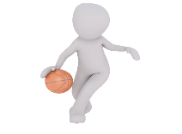 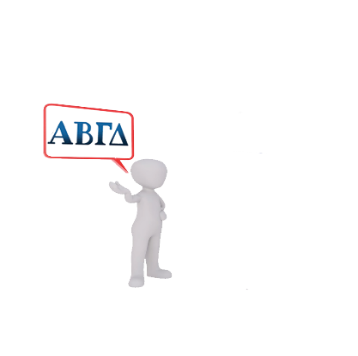 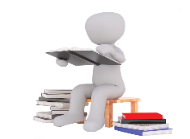 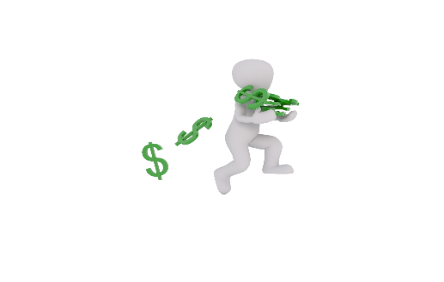 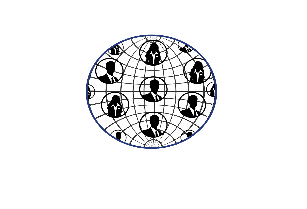 20
[Speaker Notes: Engage in meaningful conversation. Reach students at an emotional level, counsel them, support them in the journey. 

Compel students to believe your program is their best option!]
WHAT ARE THE MOST IMPORTANT THINGS TO COMMUNICATE?MAKE A CONNECTION
Encourage face-to-face contact with prospects — campus fairs, regional brunches, alumni events — develop comradery and make a good first impression.
Offer students timely information about your school and programs the moment they request it
Develop personal relationships — customize messaging based on each individual prospect and their program of interest
Utilize your admissions counselors — tap into their hands-on knowledge
Create well-informed applicants who become more and more inspired to become a part of your program/institution
Leverage your success — why are current students thriving at your institution? Find out and develop a compelling messaging strategy that includes your distinguishing attributes  
Focus groups (students and alumni)
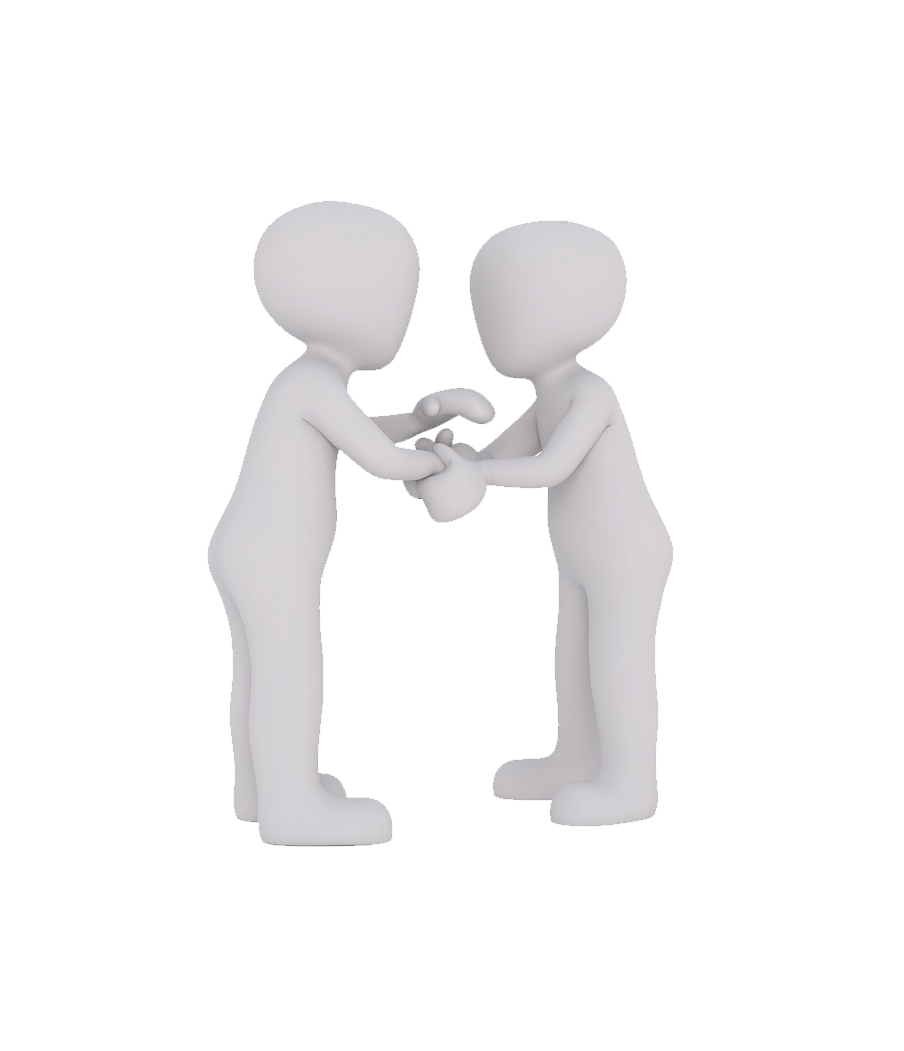 21
[Speaker Notes: Early messaging should be inspirational – set the tone for prospects to consider your institution as an aspiration.]
WHAT ARE THE MOST IMPORTANT THINGS TO COMMUNICATE?BEYOND RECRUITMENT
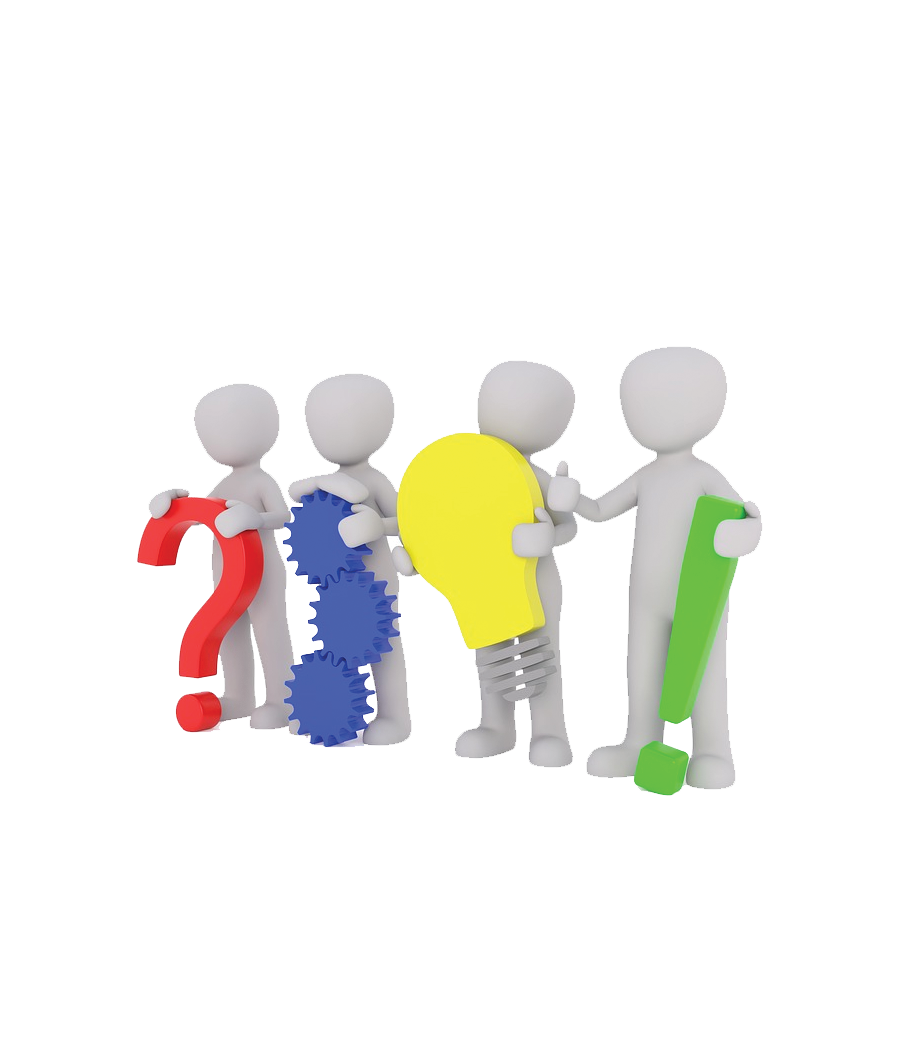 Continue to engage with students to encourage acceptance of your admissions offer. The best students are likely going to get multiple admissions offers  —  make sure they wind up on your campus.
Provide them with faculty and peer contacts that they can speak to directly — faculty, current students and alumni can be one of the strongest resources in the graduate admissions toolkit.
Arrange for class visits, lab tours and social events to get them further acquainted with your program and school culture.
Give them a taste of local culture to get them excited about studying in your region.
Stay in touch with prospects through the enrollment process.
22
SO…
NOW WHAT?
NOW WHAT?MEASURE YOUR SUCCESS
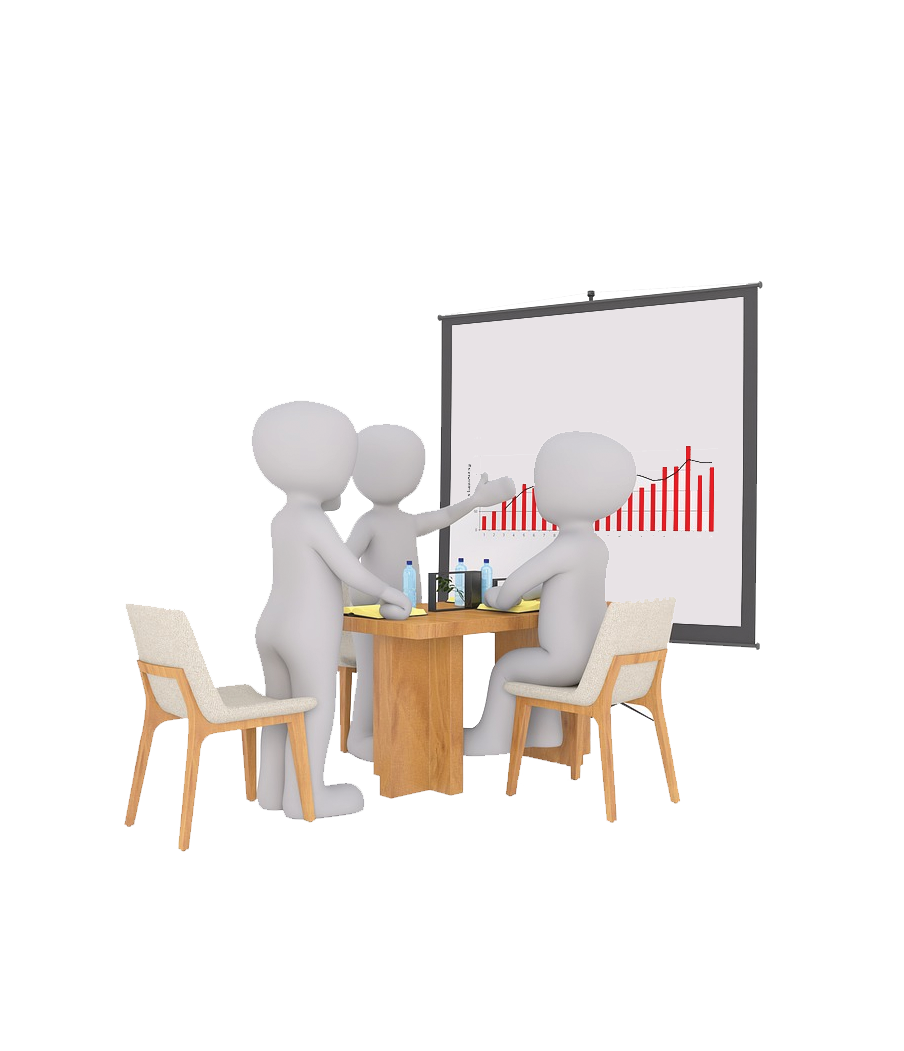 Build your enrollment management plan around data that allows you to track success,inform decisions and evaluate effectiveness of strategies through every step of the graduate student lifecycle.
Gather data and analyze effectiveness of:
Outreach	
Applications
Admissions
Enrollment
Commencement
Did you meet enrollment objectives?
Did you achieve improvements in access, retention and graduation?
Did you improve processes and find efficiencies along the way?
Adjust, repeat what worked; fine-tune what didn’t
24
TOOLS
TO SUPPORT YOUR PLAN
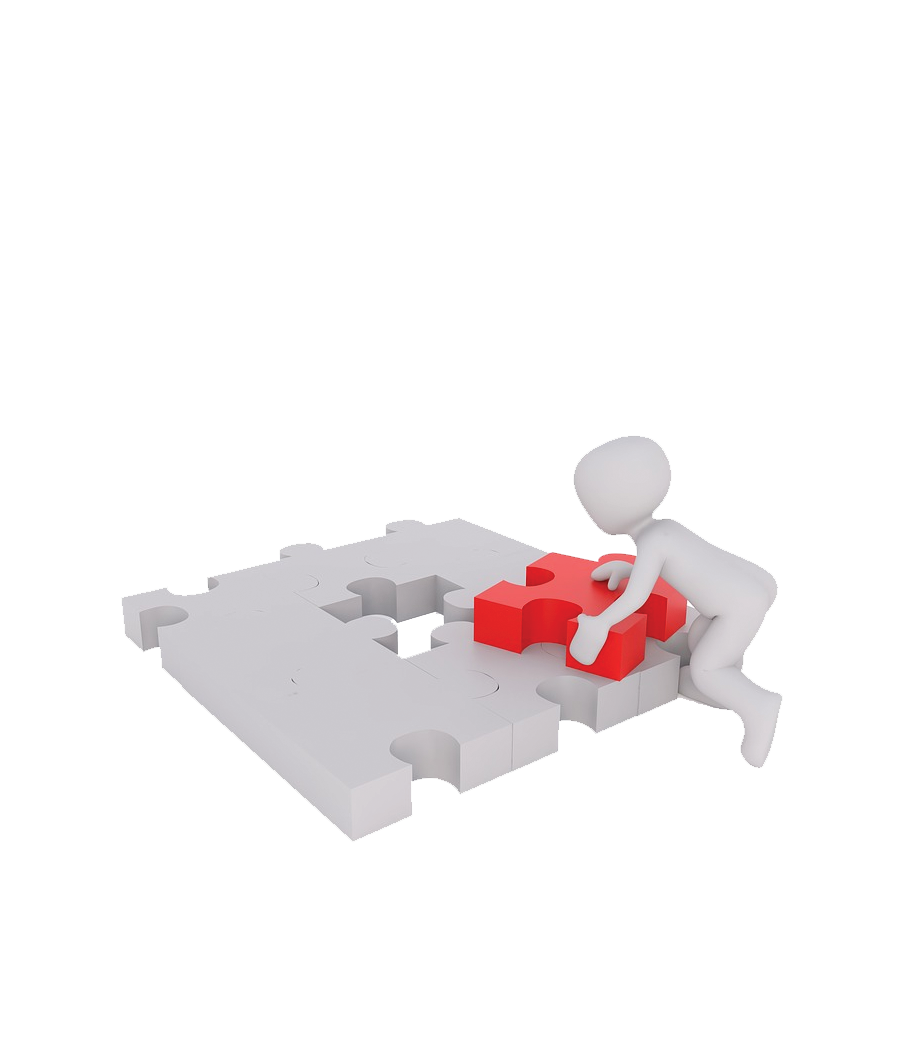 ONCE YOU HAVE A PLANFIND YOUR BEST PROSPECTIVE STUDENTS
Leverage the GRE® Search Service and the TOEFL® Search Service as an important component of your recruitment strategy. Find — and communicate with — the students who are the best fit for your programs.
Flexible and adaptable customized searches and targeted recruiting for every program.
Identify qualified applicants who have personally opted in to hear from programs like yours.
With the GRE Search Service, reach prospects worldwide who have demonstrated graduate-level readiness.
Use the TOEFL Search Service to reach international students with the right English-language proficiency for your undergraduate, graduate and English-language programs.
26
ONCE YOU HAVE A PLANFIND YOUR BEST PROSPECTIVE STUDENTS
Identify prospects based on qualifying factors:
Intended field of study
Grade point average (GPA)
GRE scores
TOEFL total and/or section scores
Years of work experience
Geography
Planned date for enrollment
Expand reach
Be creative — think differently
Search countries with untapped populations of prospects
Look at non-traditional students
Determine student populations that are not being targeted
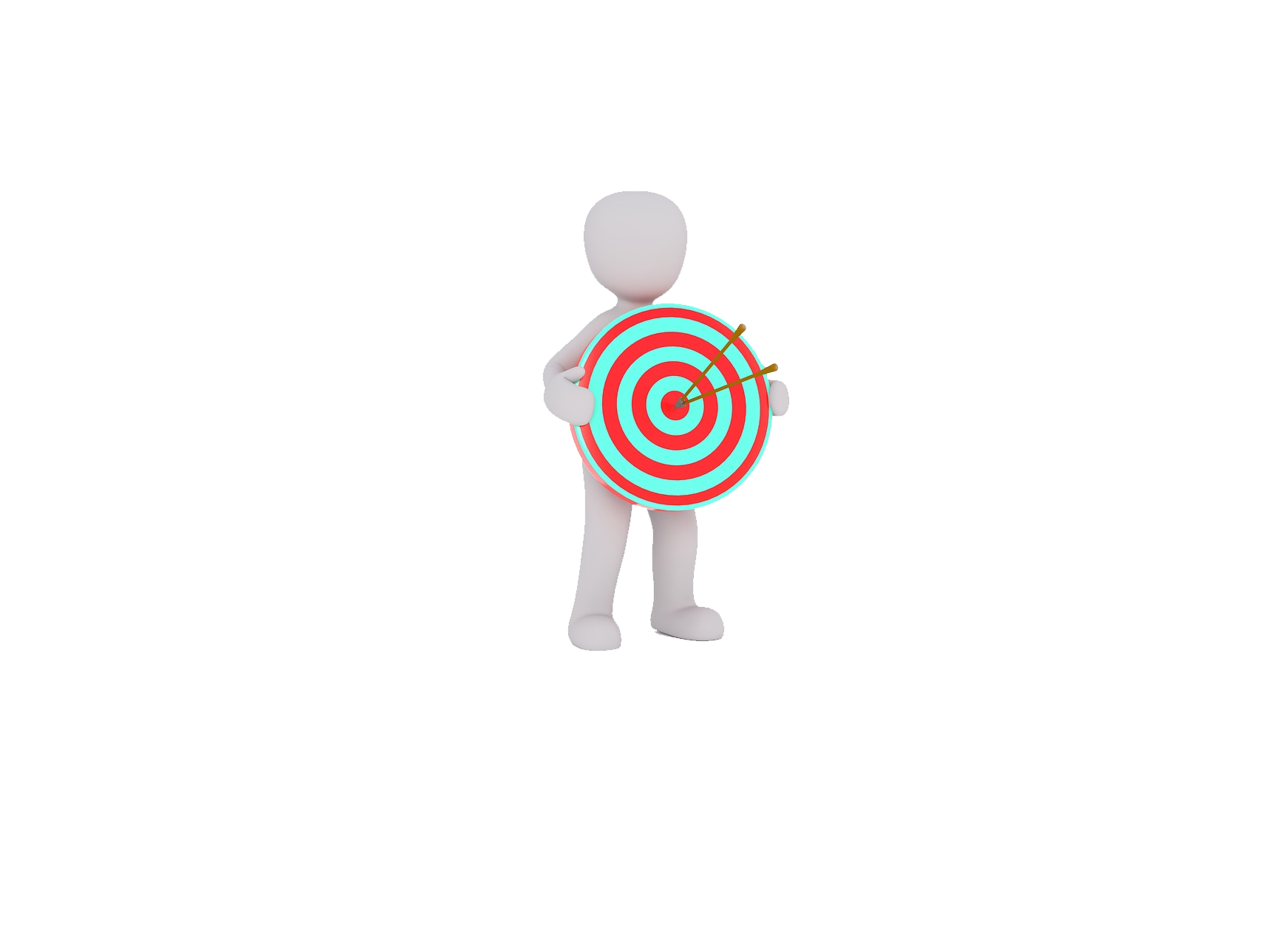 27
[Speaker Notes: Expand reach talking point -- Look beyond single criteria, employ a more holistic approach]
ONCE YOU HAVE A PLANFIND YOUR BEST PROSPECTIVE STUDENTS
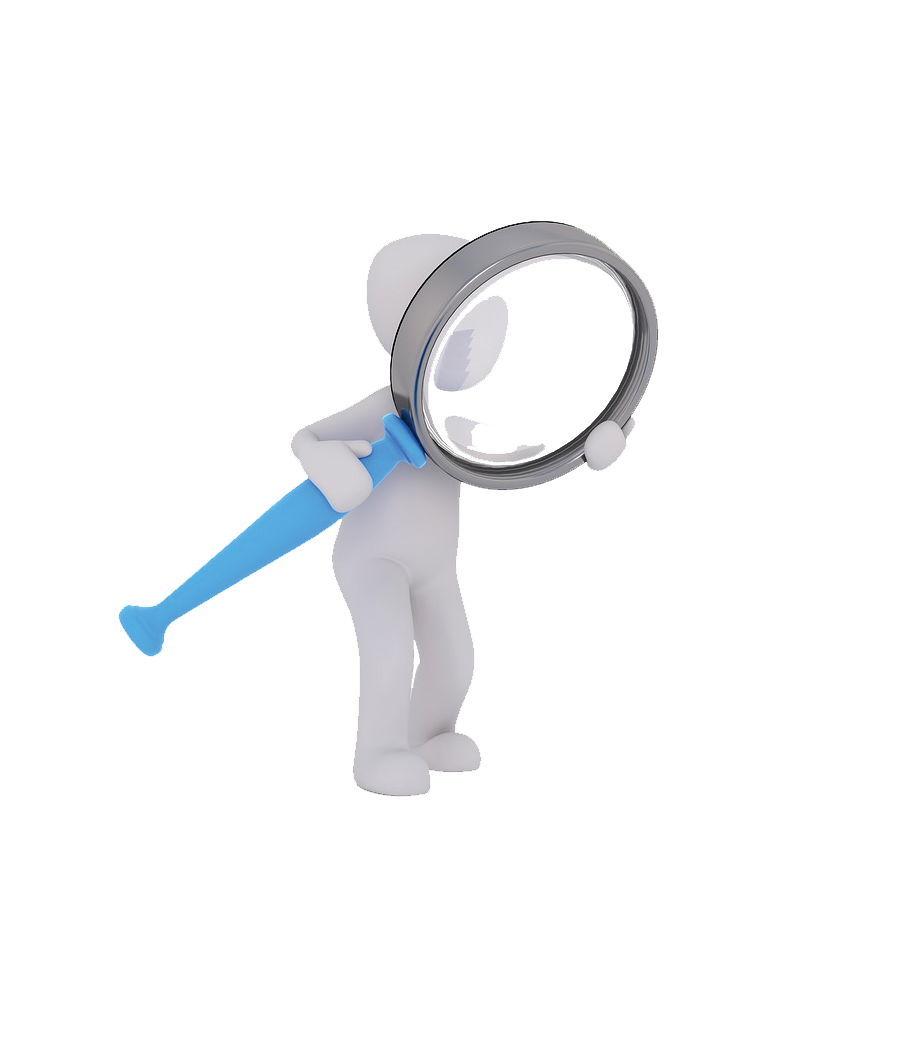 Identify your ideal candidates with powerful criteria:
Utilize score bands.
Choose test date ranges that indicate active pursuit of continuing education.
Geotarget to support road shows, local events, specific cities within target countries.
Use intended graduate major to ensure you receive names of students who are interested in the programs you offer.
Don’t limit search based only on majors that have a 1:1 correlation — include all majors that are related to or covered by the programs for which you are recruiting.
Don’t be afraid of undecided or students who didn’t respond — hearing from your program may be just the catalyst prospects need.
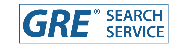 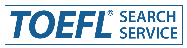 28
ONCE YOU HAVE A PLANFIND YOUR BEST PROSPECTIVE STUDENTS
Adjust search criteria rather than using the “Limit” option when ordering to increase number of names.
Once you’ve purchased a list, they’re yours to use and reuse so reach out firstand often.
Keep the funnel fresh.
Use recurring order option or order bimonthly or quarterly throughout the year — get new names on your schedule.
Engage with students quickly after acquiring the search list.
Nurture those students who have engaged.
Track recruitment efforts.
Employ tools to track and build communications with highly engaged prospects
Add and change as needed to build the size list you plan to reach out to.
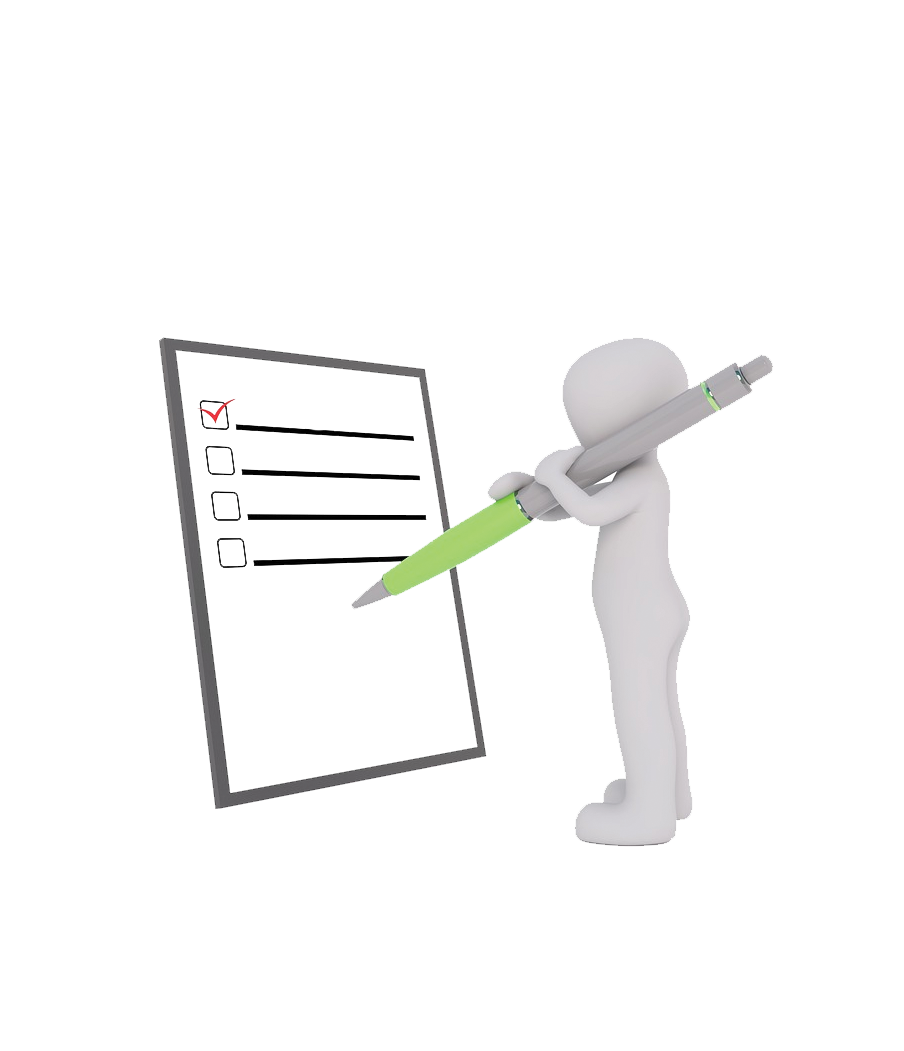 29
[Speaker Notes: Make sure to Use the option to remove previously purchased names during the ordering process.

Try different things to see what brings you the highest yield for your program]
YOU’VE FOUND YOUR STUDENTSSTART COMMUNICATING!
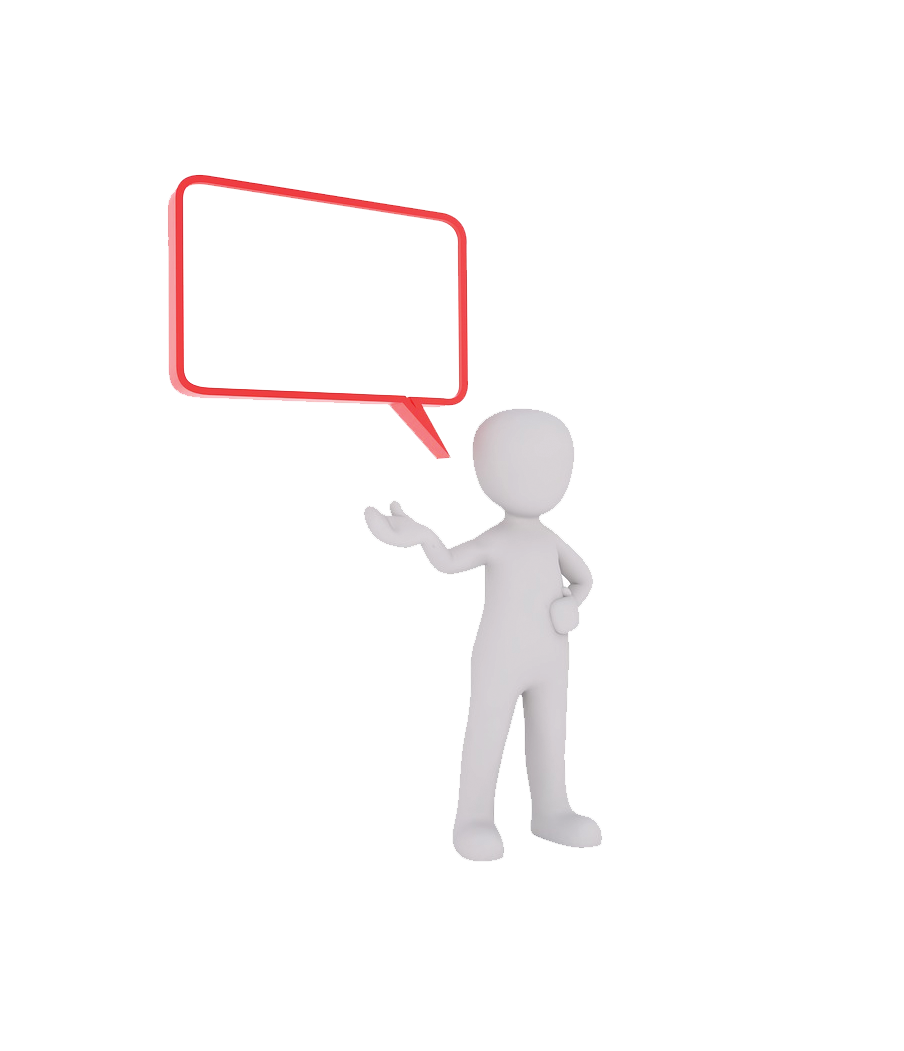 Optimize your outreach withunique solutions!
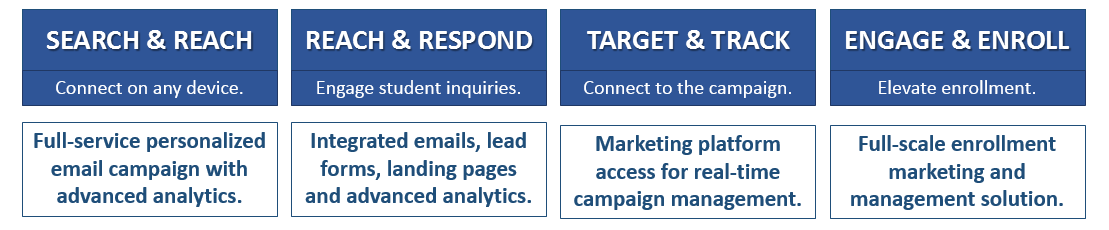 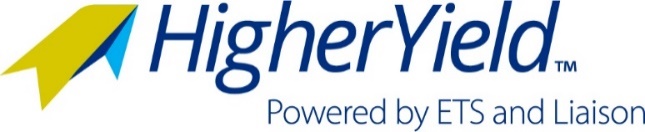 30
[Speaker Notes: Earlier we talked about utilizing the right tools to make outreach more repeatable with less effort. The HigherYield solution does just that.

You can capitalize on the power of your GRE and TOEFL search service list by applying the HigherYield Solution. You can attract and engage through four exciting communications campaigns that will can lead to a better yield.]
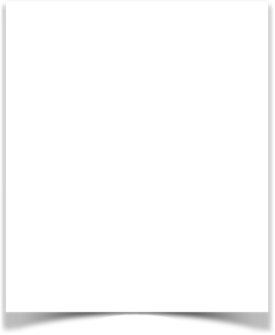 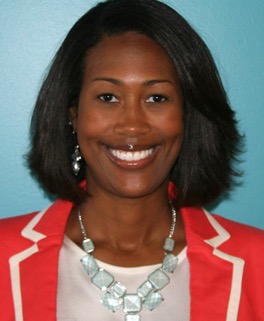 QUESTIONS
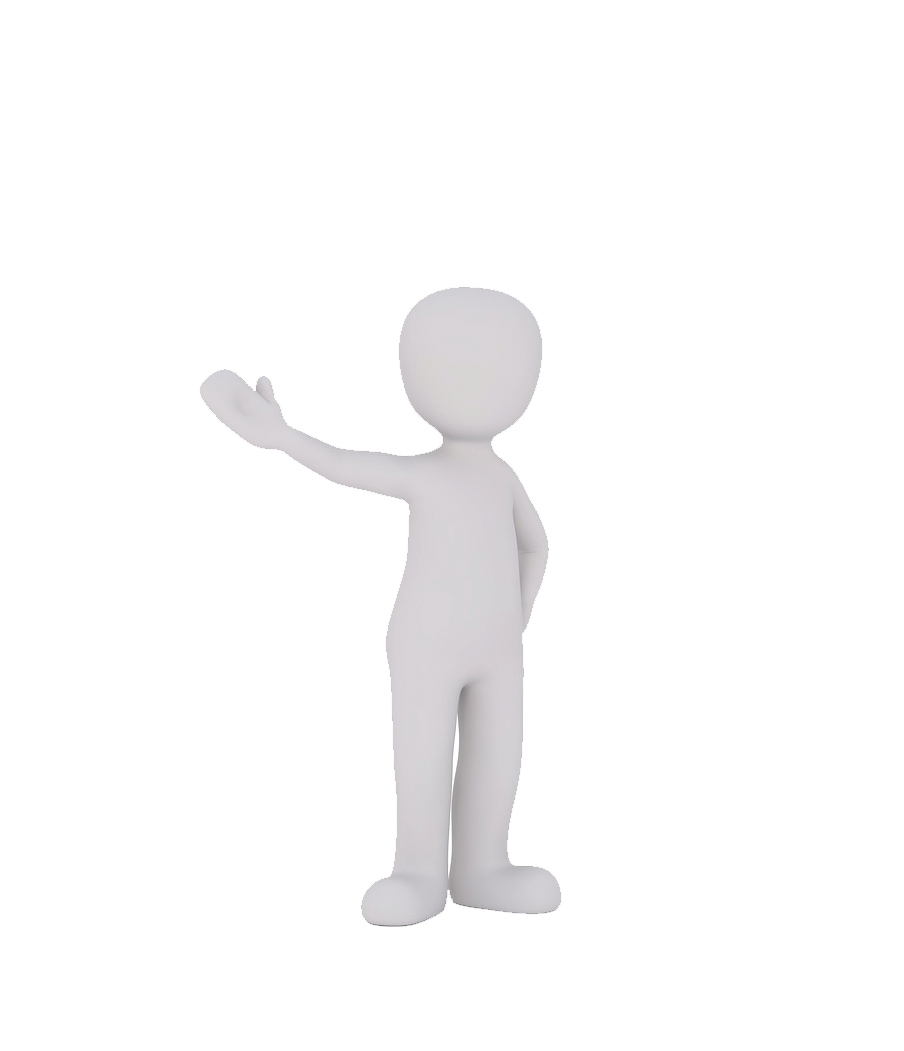 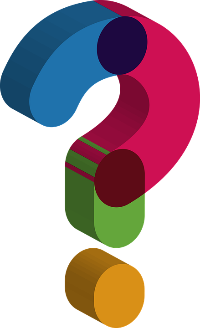 Ayo StrangeDirector, Higher Education Institutional SalesEducational Testing Services (ETS)
astrange@ets.org
513-405-2113
Copyright © 2019 by Educational Testing Service. All rights reserved. ETS, the ETS logo, MEASURING THE POWER OF LEARNING, GRE and TOEFL are registered trademarks of Educational Testing Service (ETS). HIGHERYIELD is a trademark of ETS. 43115
31
31